МКДОУ «Детский сад № 3 п.Теплое»
Проектпо изготовлениюкнижки-малышки«Цифры»
Подготовил: воспитатель
Мысик Светлана Николаевна
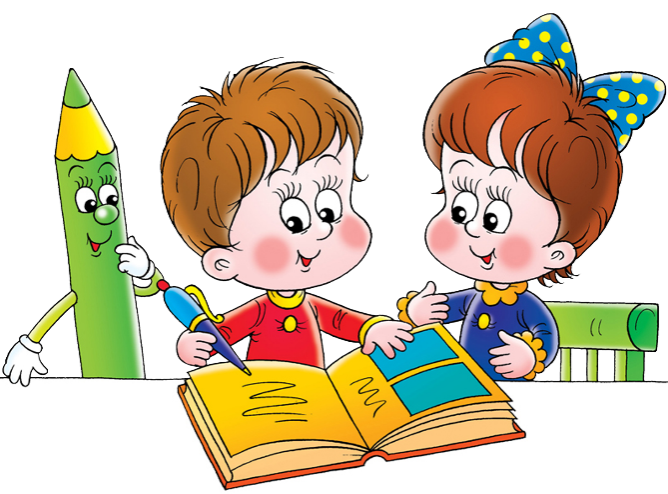 Цель:
Познакомить детей с образованием чисел в пределах 10;
производить счёт в прямом и обратном порядке,  начиная с любого числа;
получить  навыки  в  выполнении  счётных операций  в  пределах первого  десятка;
уметь  соотносить  количество  с  цифровым  обозначением;
иметь  представление  о  количестве  и числе через создание книги о цифрах и числах своими руками.
Развивать у обучающихся устойчивый интерес к книге, а так же бережное отношение к ним.
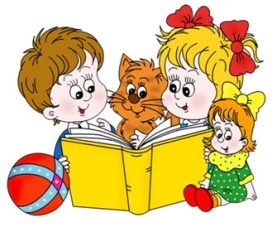 Задачи:
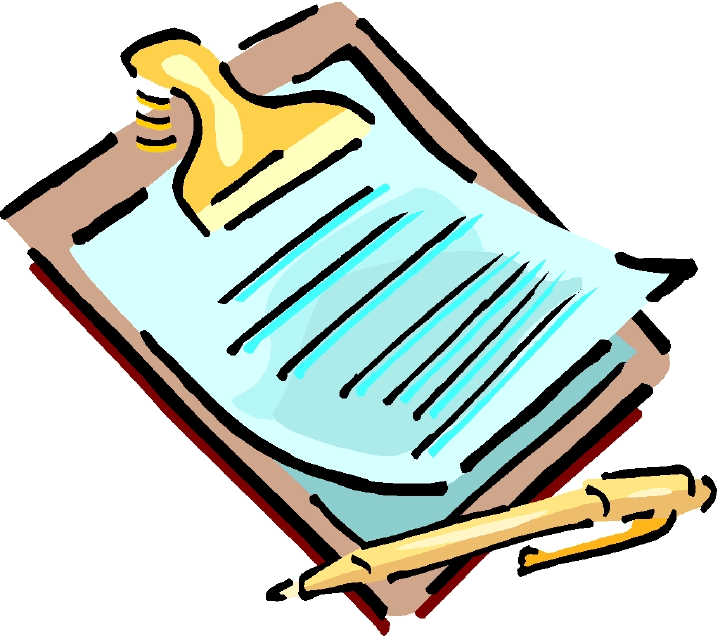 Разбившись на пары, собирать материал о цифрах от 1 до 10: стихи, загадки, задачи, пословицы.
Изготавливать  поделки, рисунки с изображением цифры.
развивать творческий потенциал, стремление к успеху,
воспитывать уверенность в себе, способность к взаимопониманию, интерес и внимание к творчеству, давать адекватную оценку полученным результатам (как собственных, так и чужих).
расширять кругозор учащихся в различных областях элементарной математики
Собранный материал творчески представить как «Книгу о цифрах».
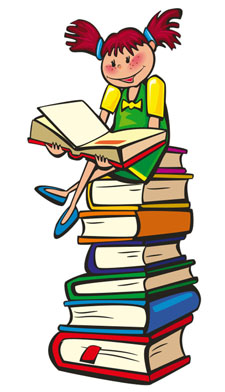 Тип проекта:
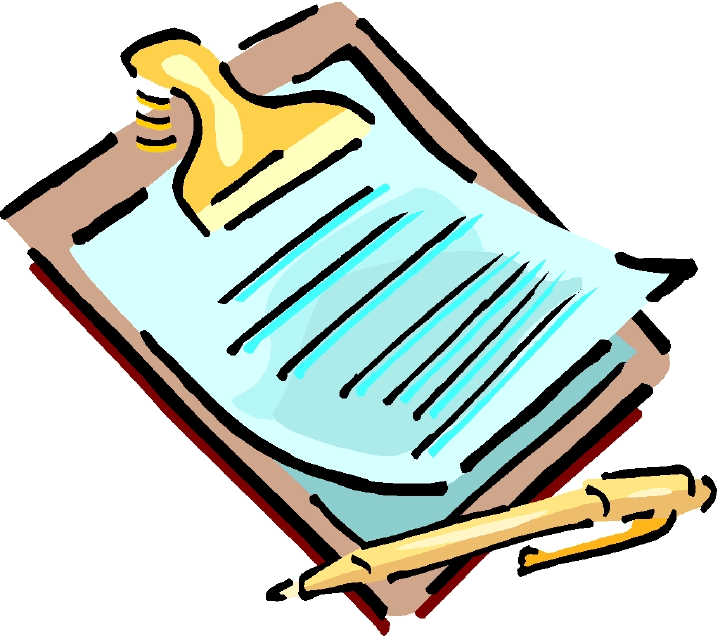 творческий, индивидуальная работа.
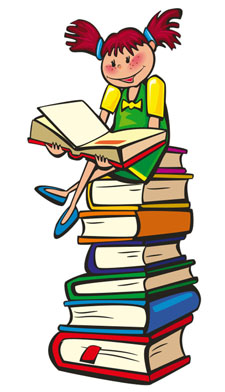 Изготовление таких книжек позволяет:
Расширить и обогатить словарный запас речи детей, активизируя их речевое общение;
Реализовать творческий потенциал воспитанников;
Развитие умения работать в команде.
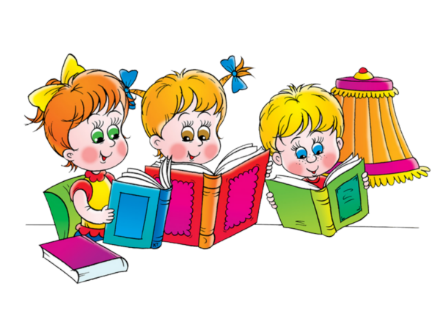 Разновидности книжек-малышек:
Они могут быть изготовлены из ткани, фетра, картона, полиэтилена и др.
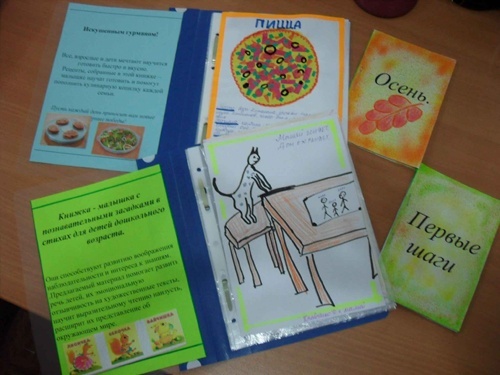 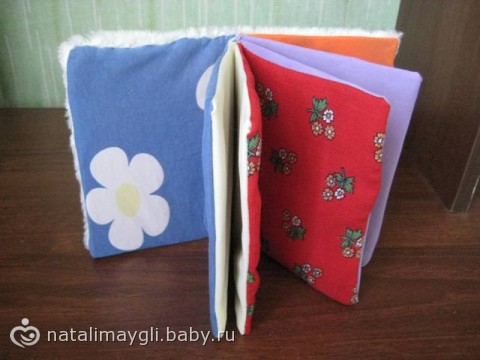 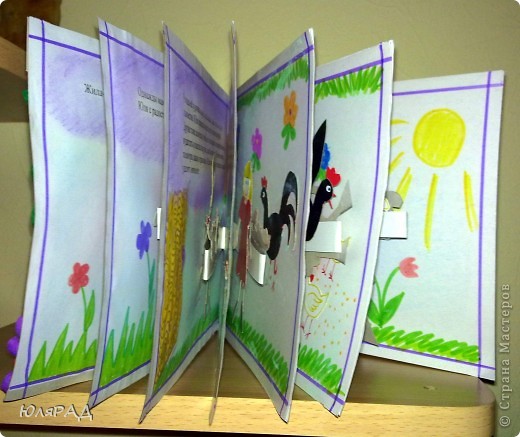 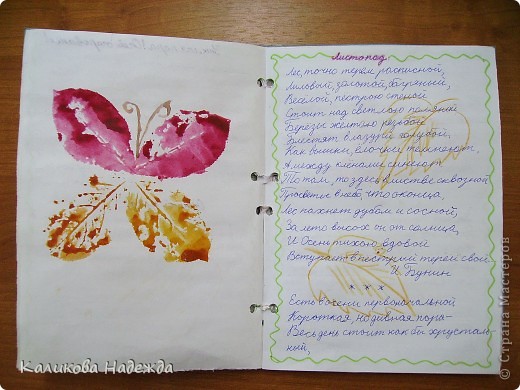 Примеры:Книжка-малышка из ткани:
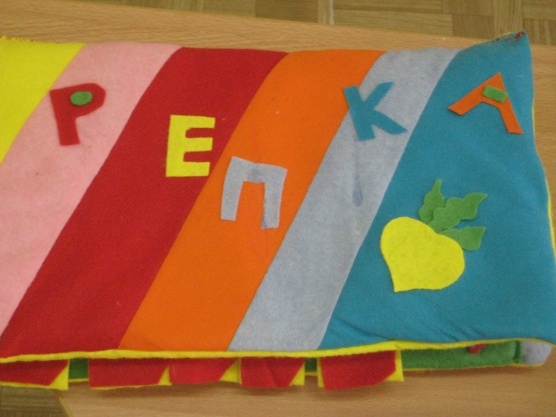 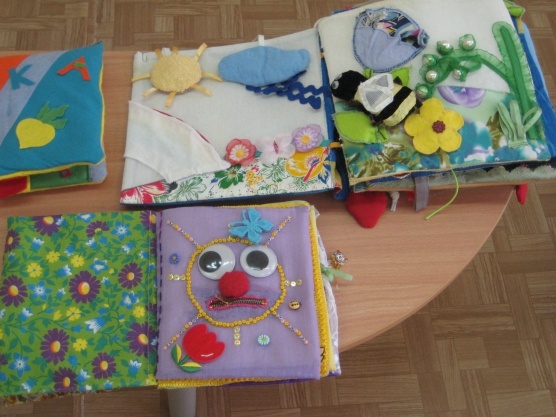 Книжка-малышка из фетра:
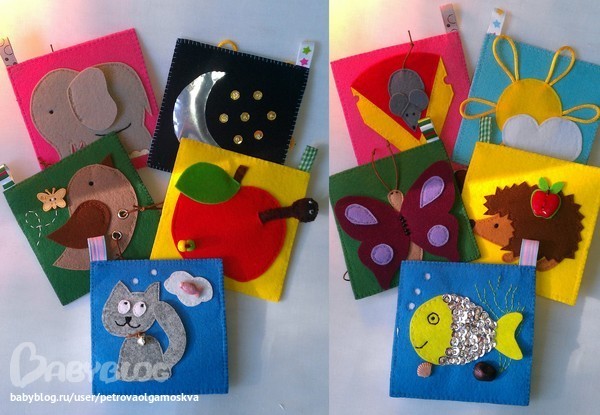 Книжка-малышка из бумаги:
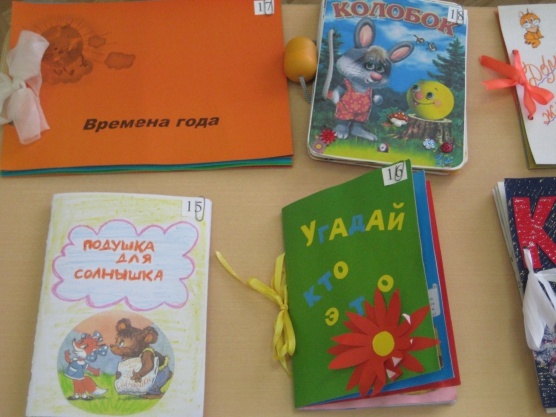 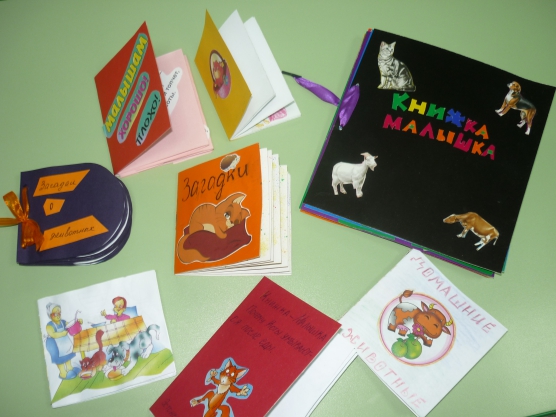 Книжка-малышка из картона:
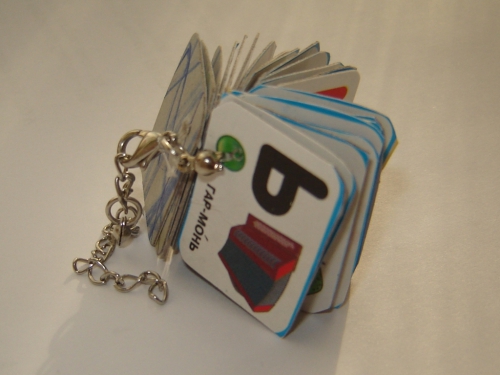 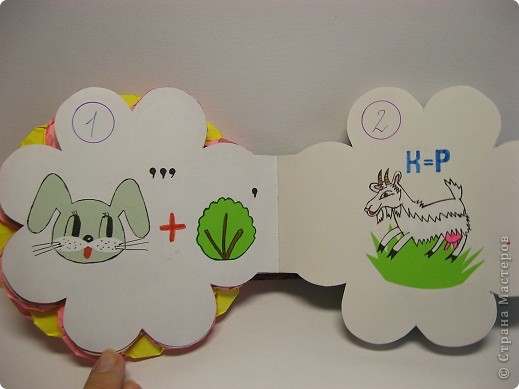 Нашикнижки-малышки«Цифры»
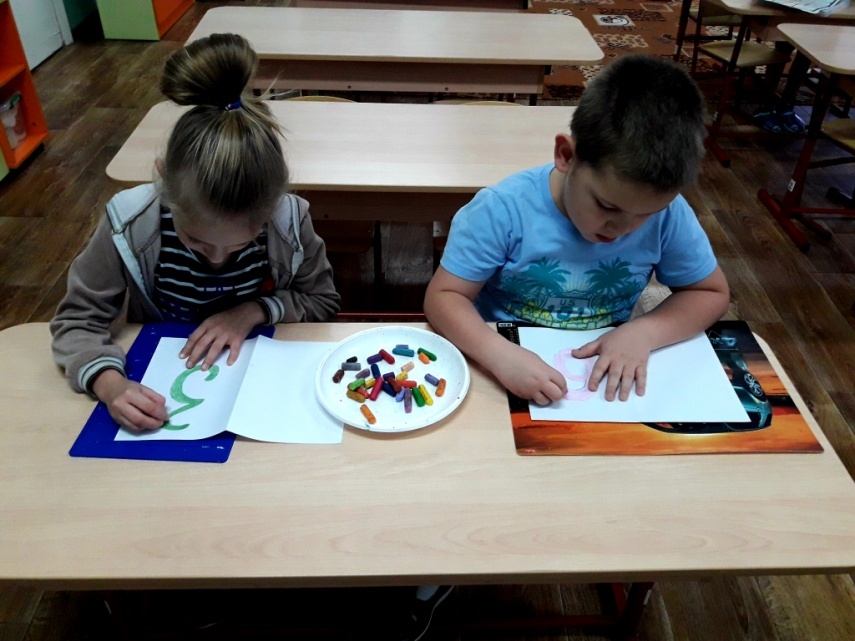 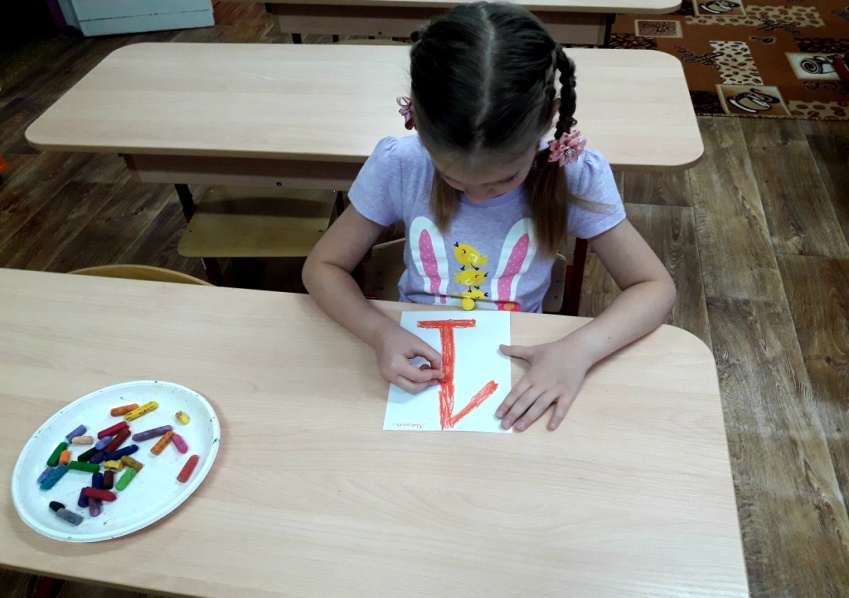 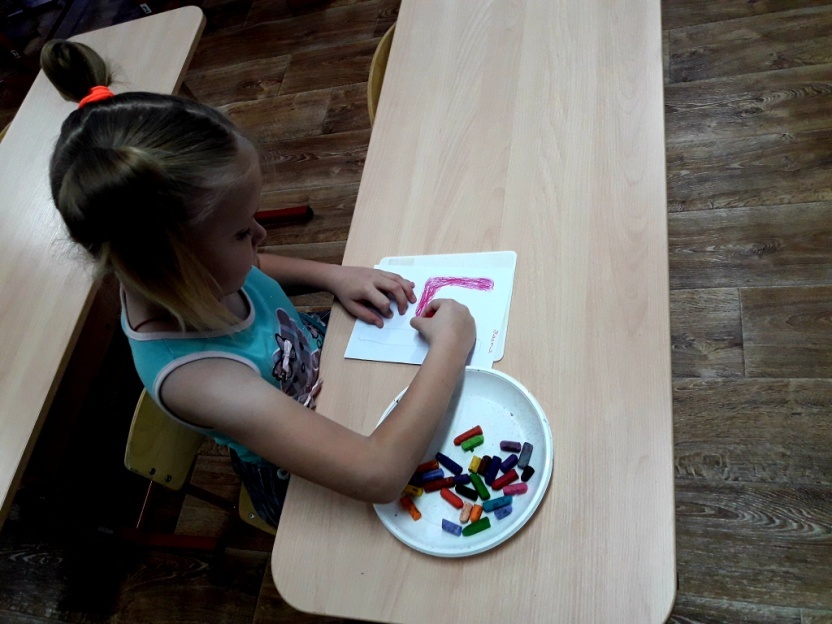 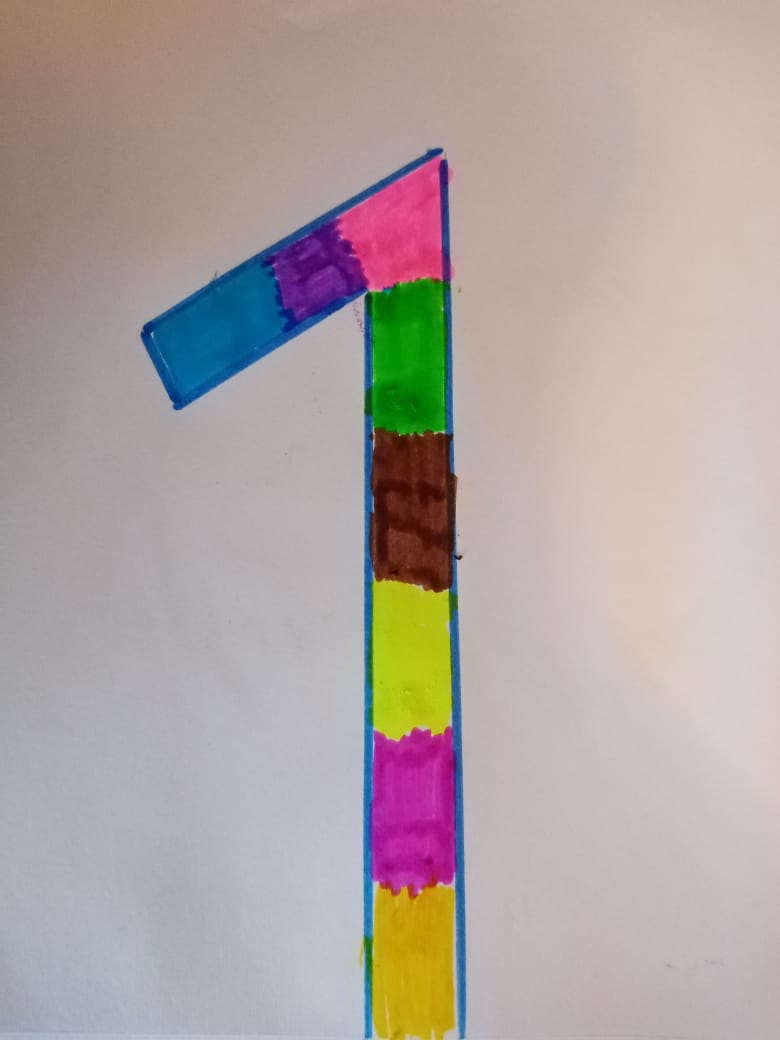 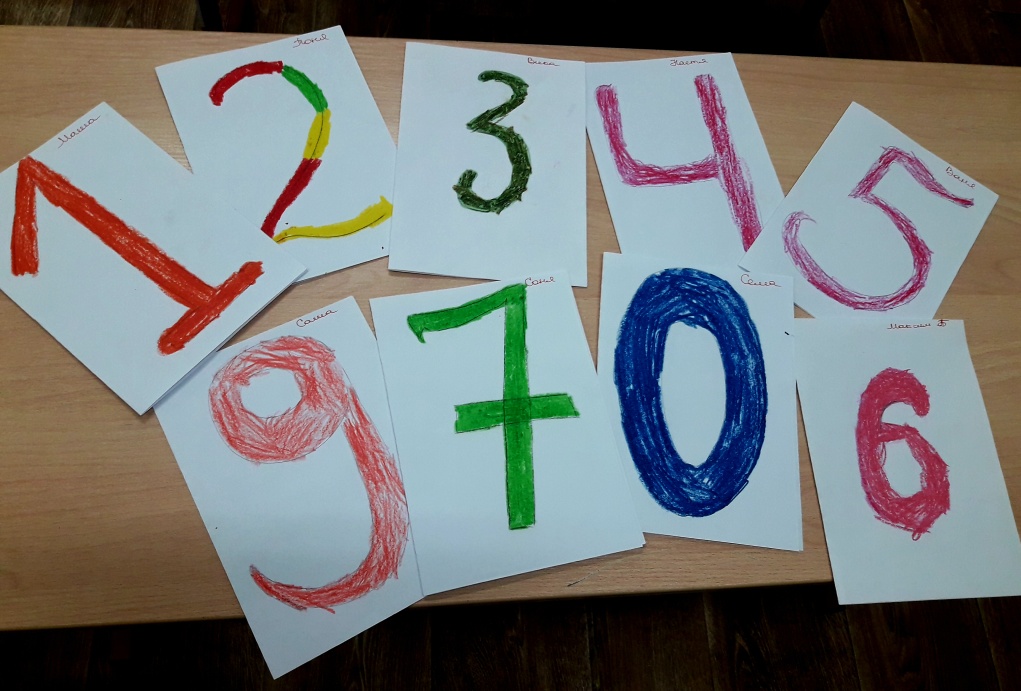 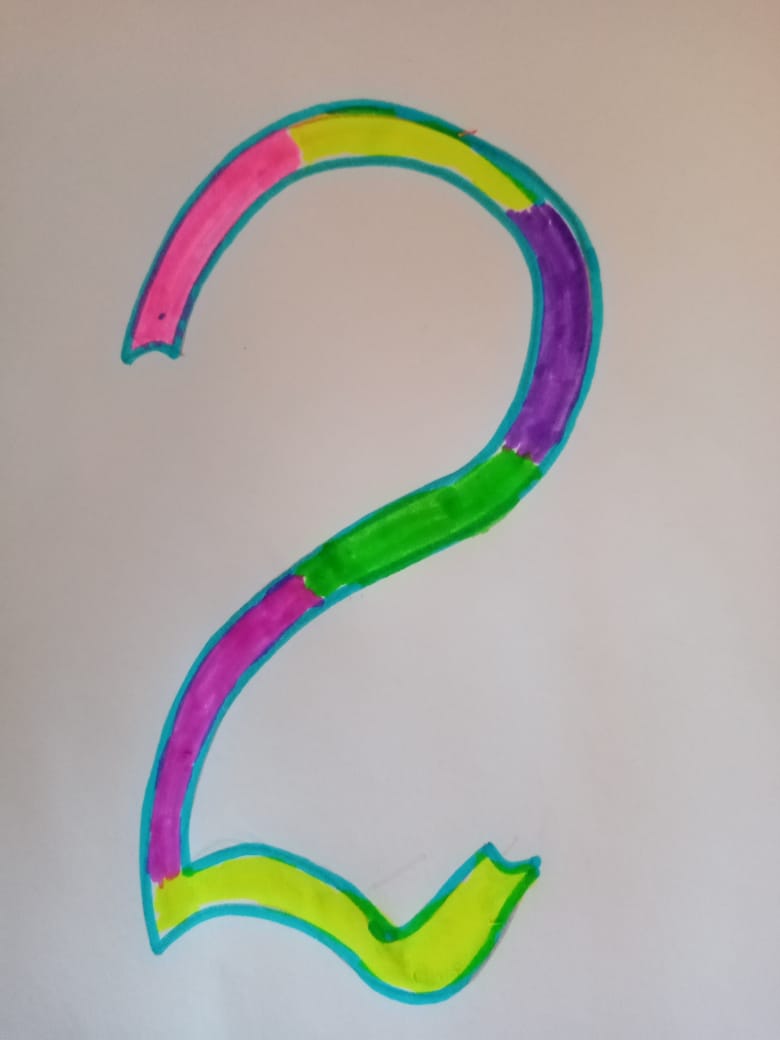 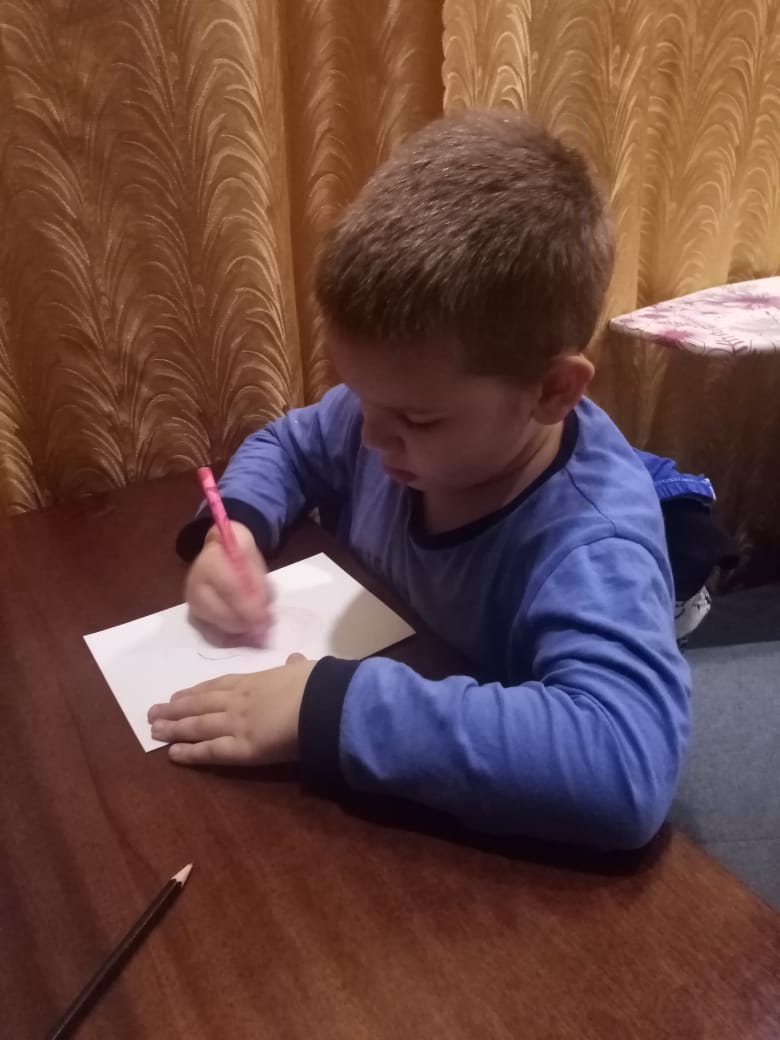 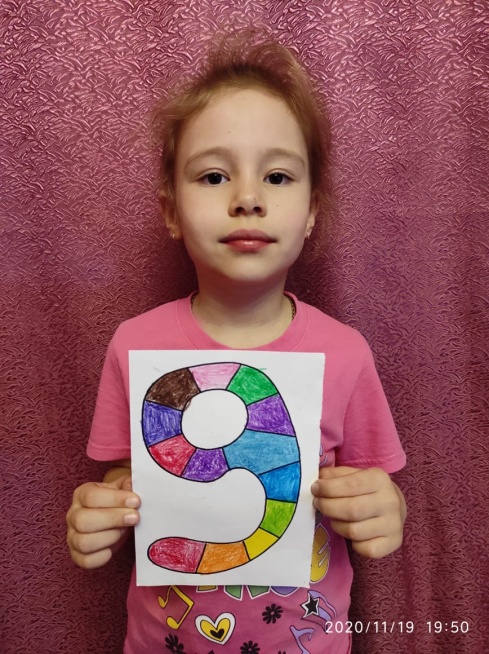 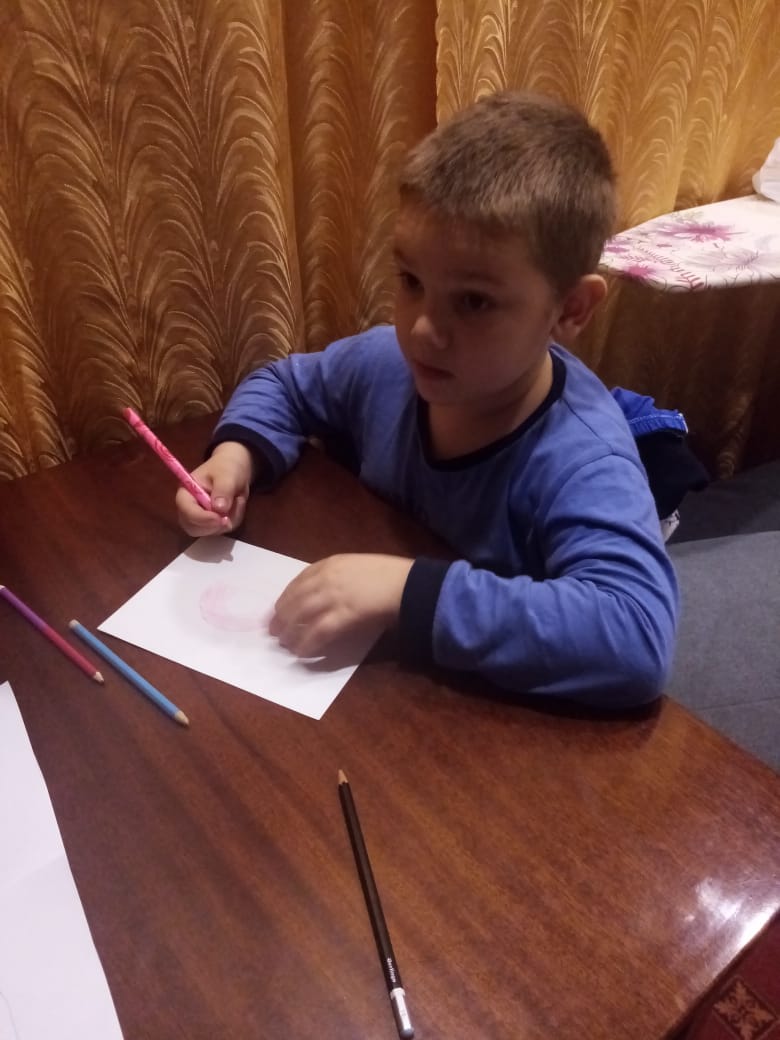 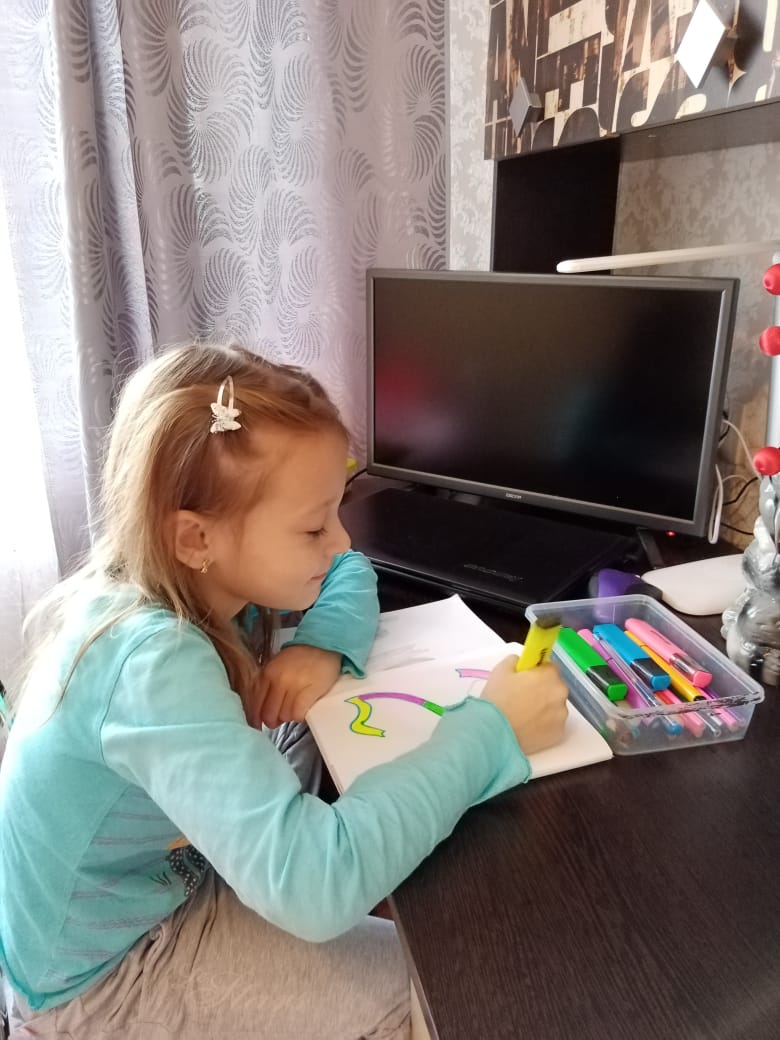 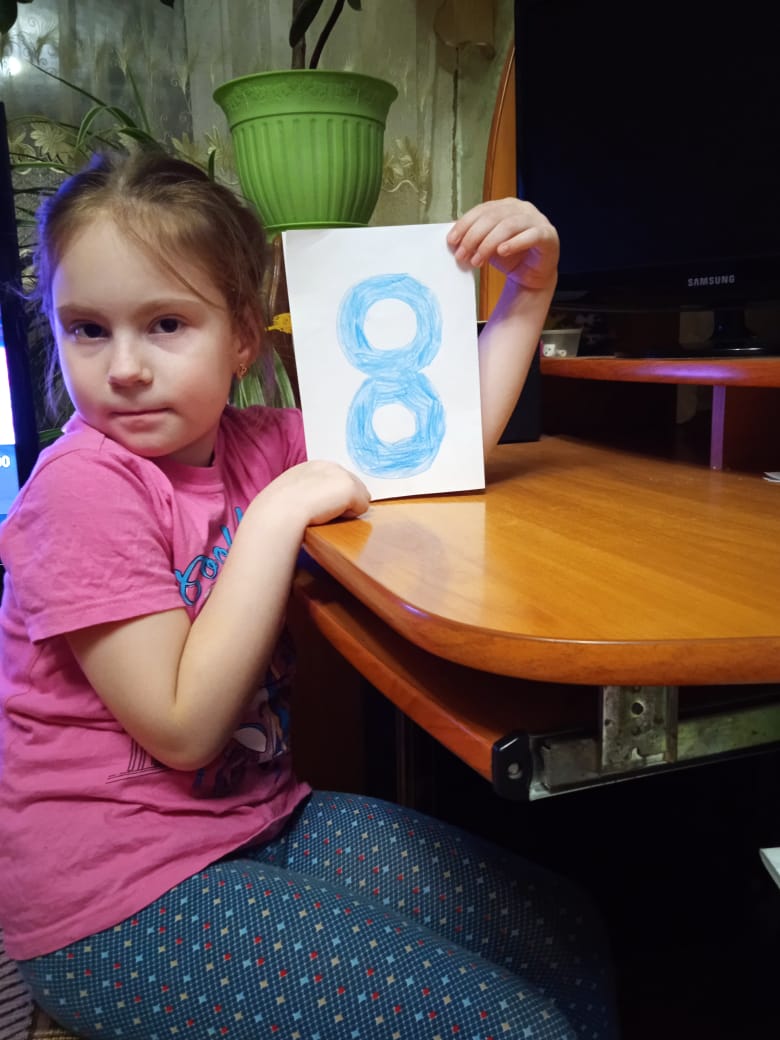 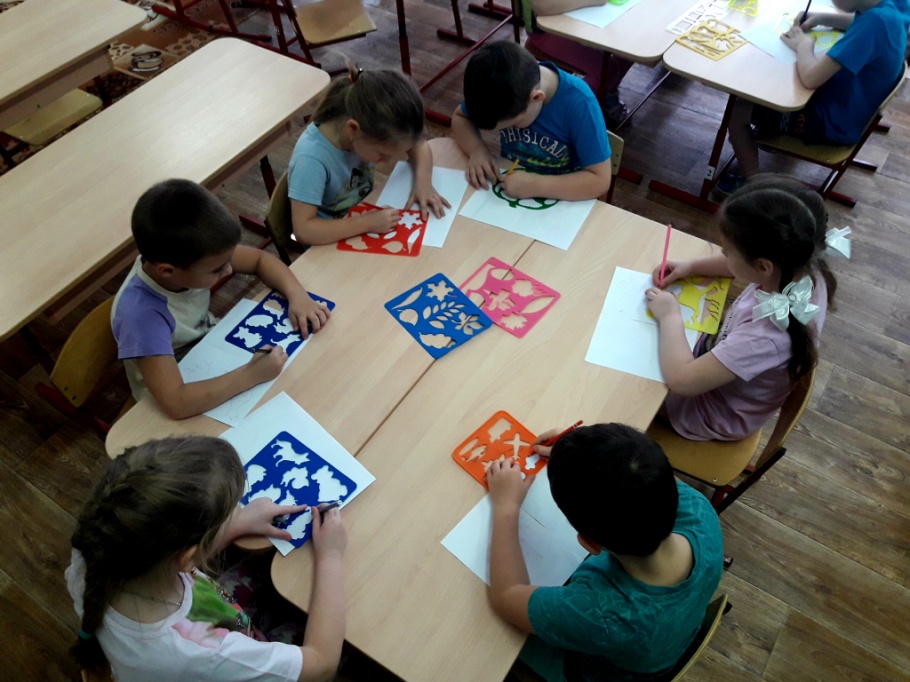 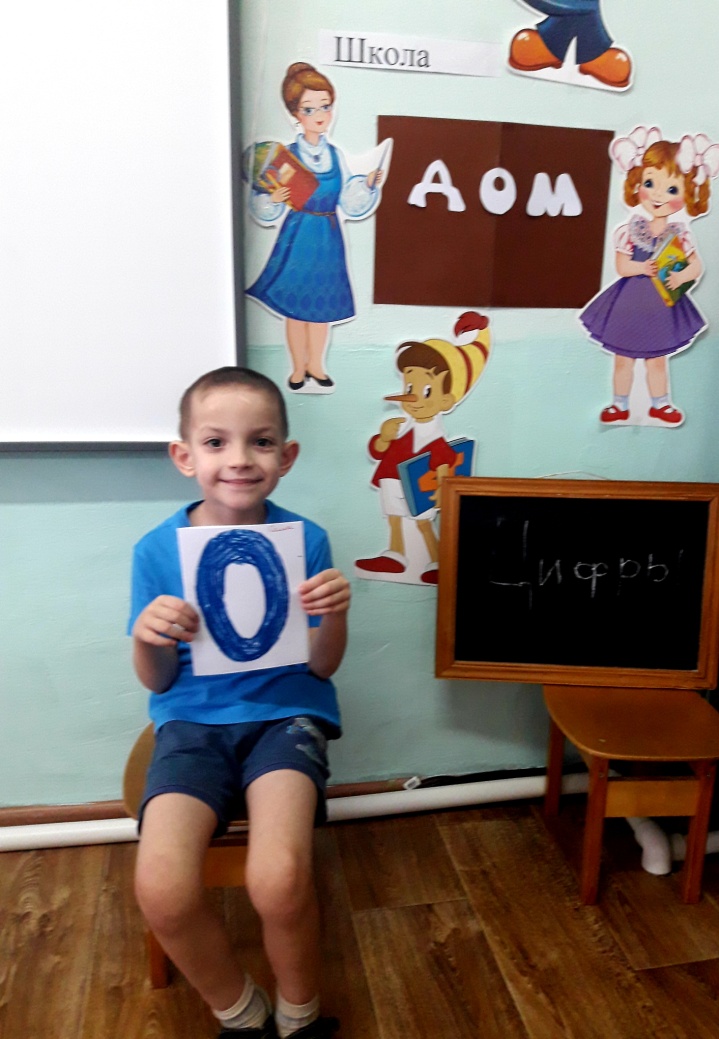 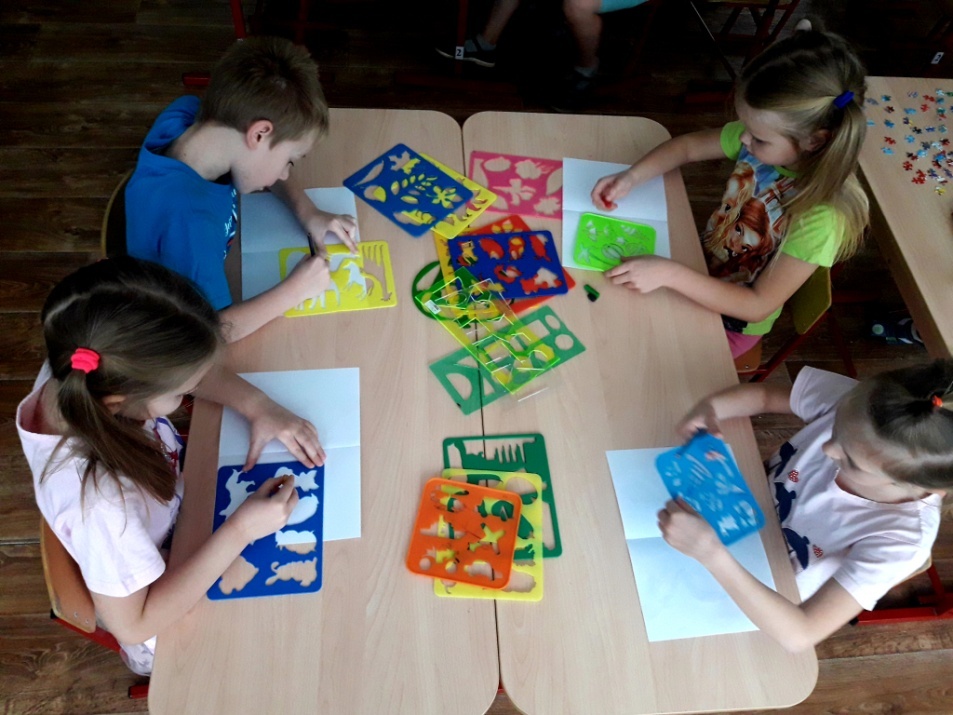 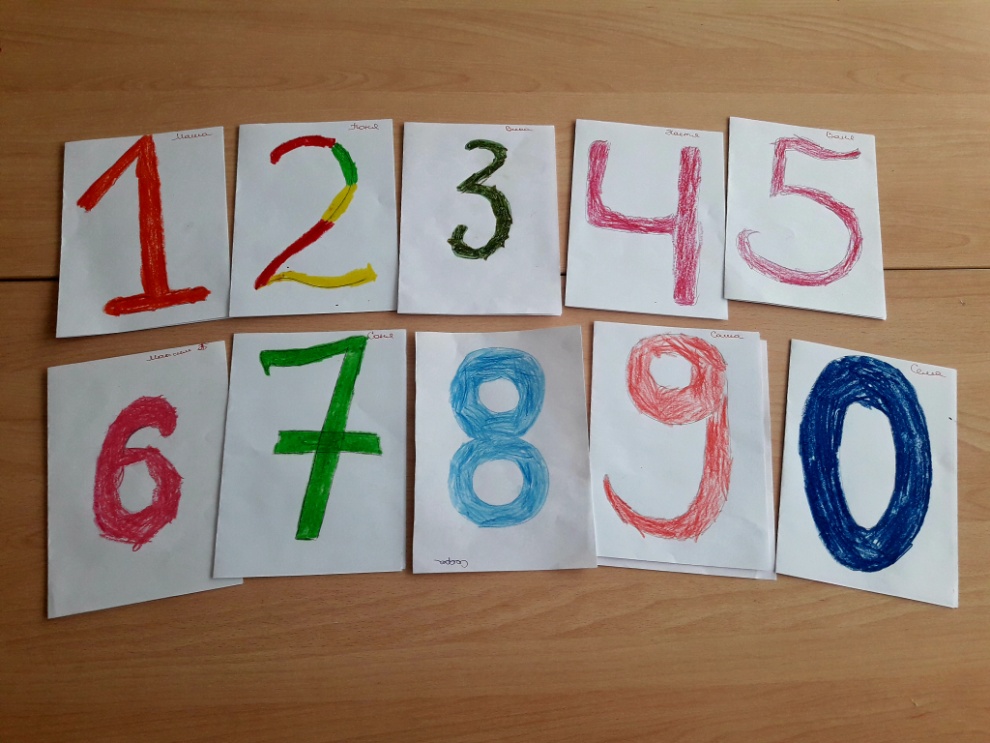 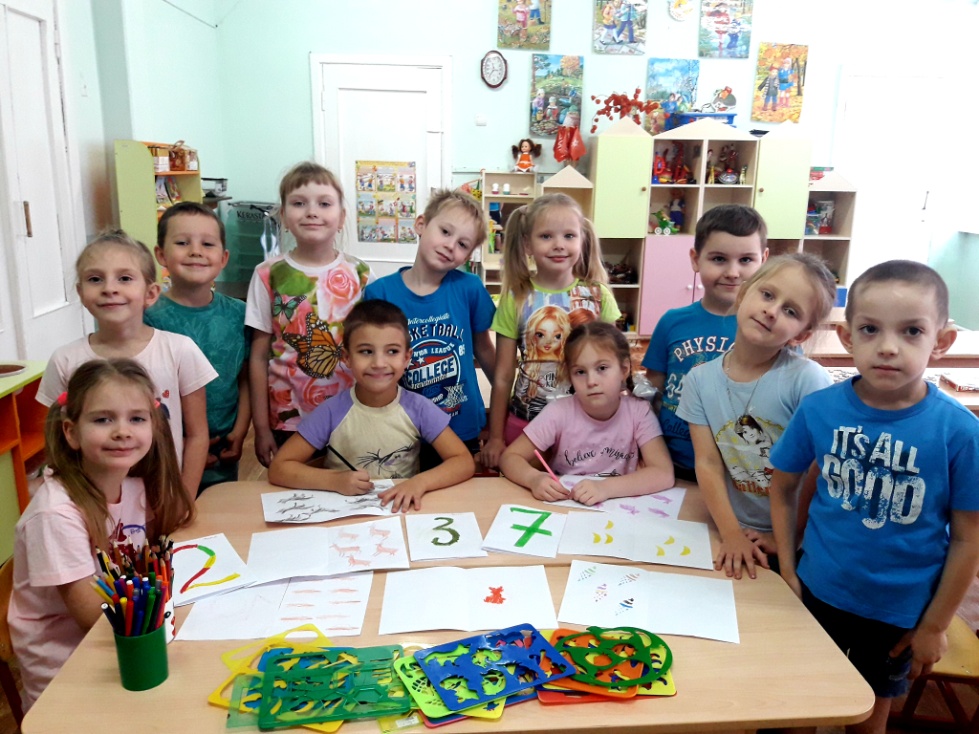 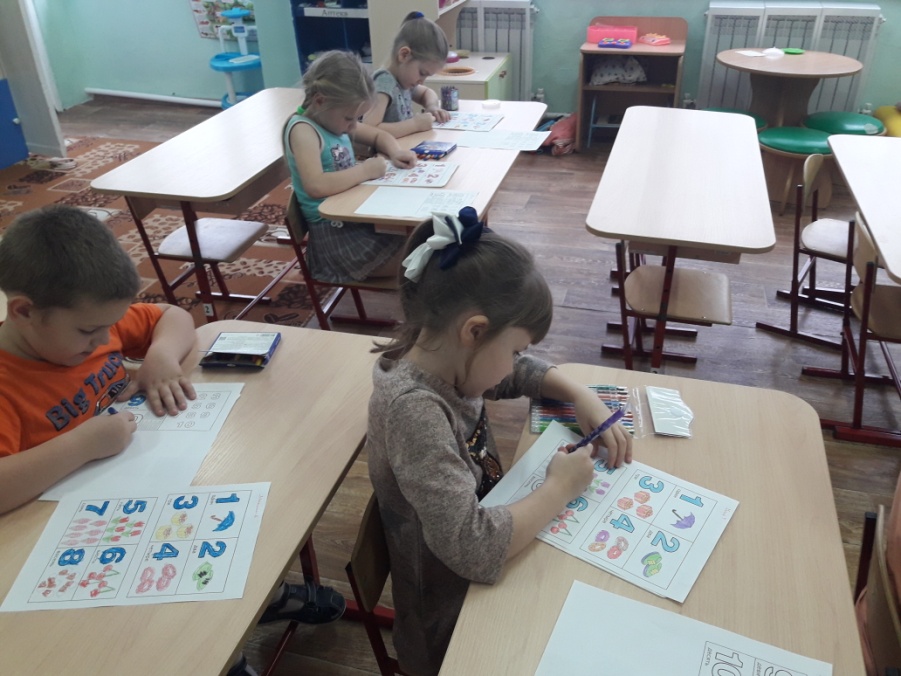 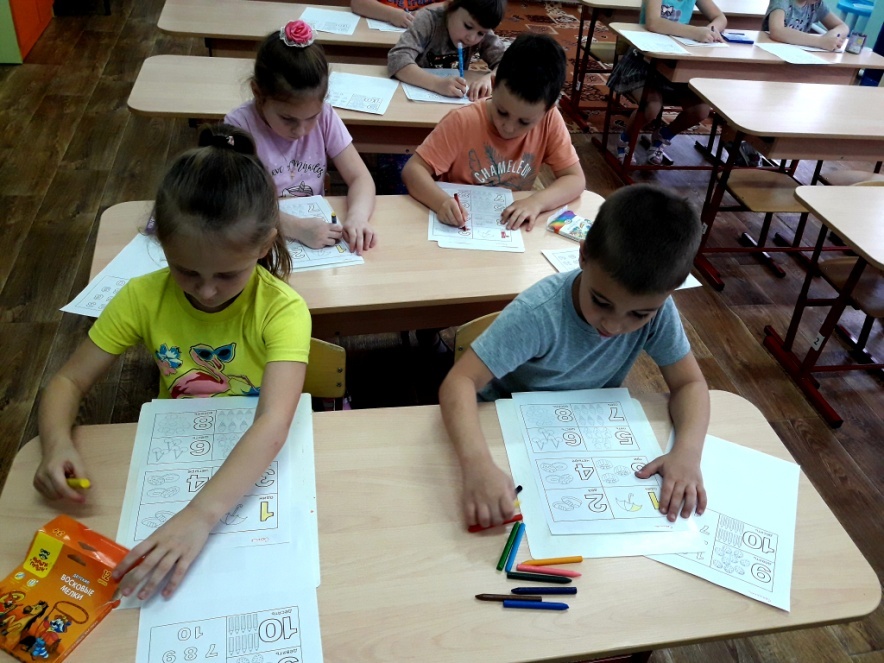 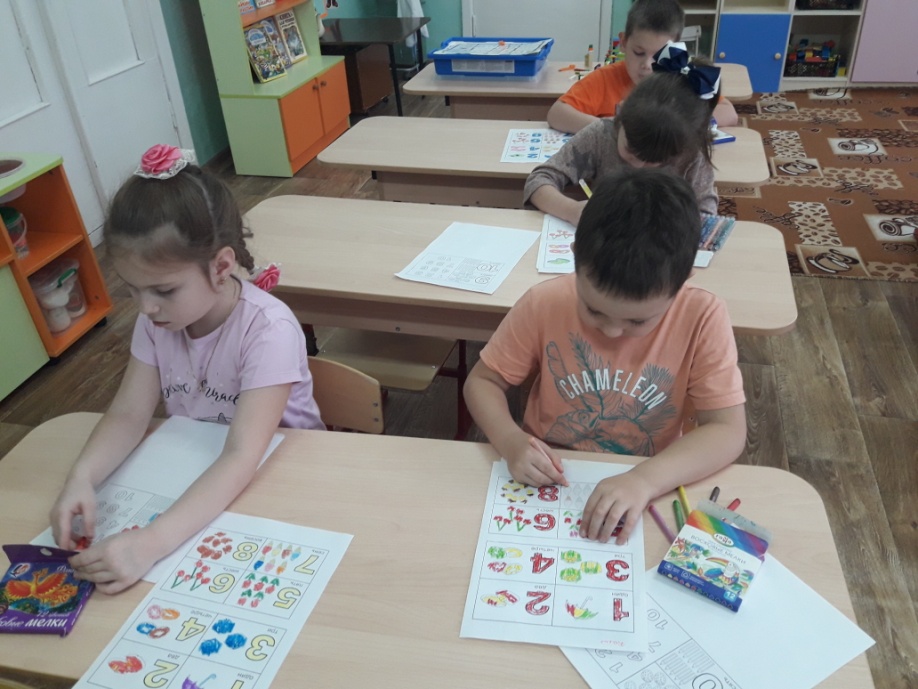 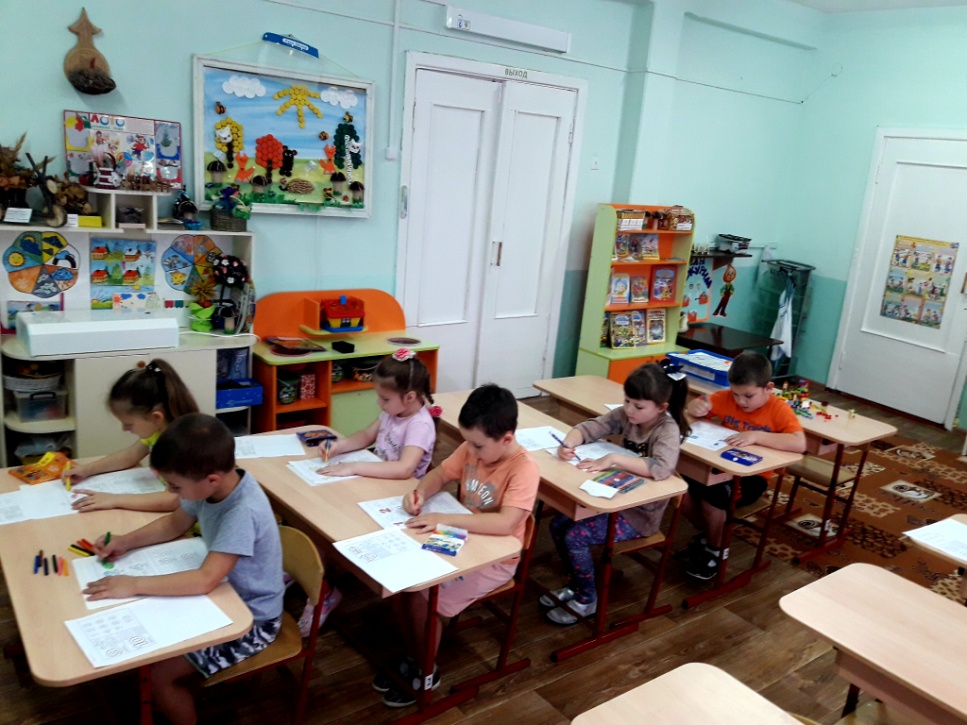 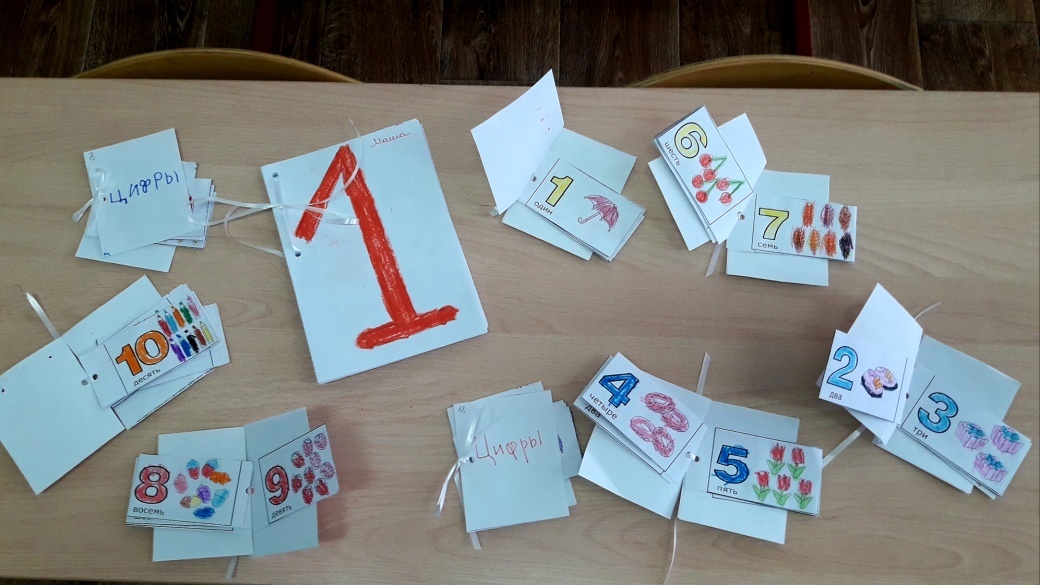 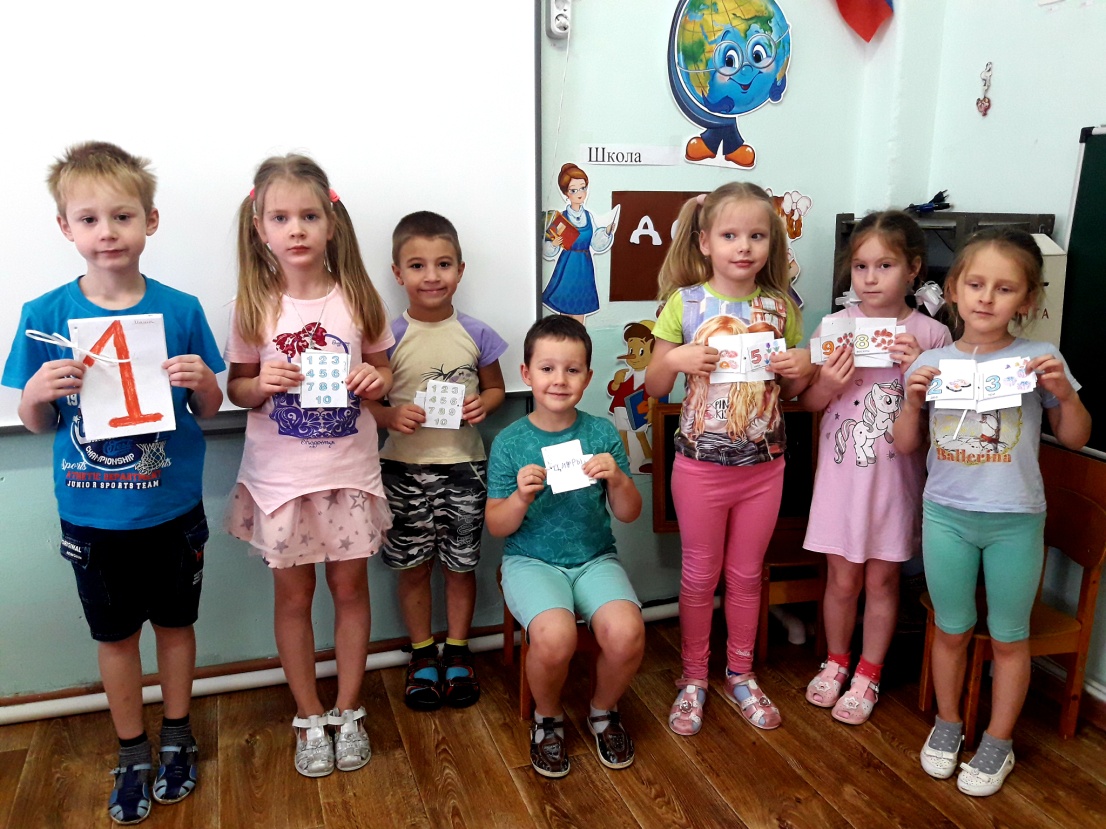 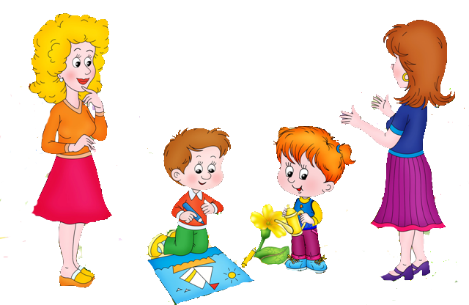 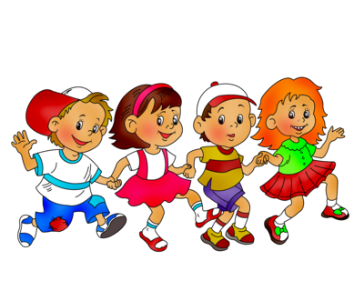 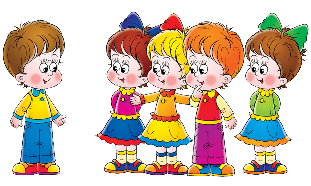 Спасибо 
за 
внимание!